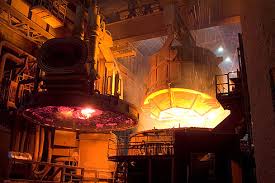 Alloy Steel Industry in India  
Alloy Steel Producers Association of India
March 20, 2018
Alloy Steel Business
Alloy Steel Constitutes around  8.4% of Indian Steel Demand
Steel  containing alloying
elements like Chromium, Nickel, Molybdenum, Vanadium used in highly specialized applications in Automotive, Engineering, Railways & Defence sectors
Alloy Steel
3
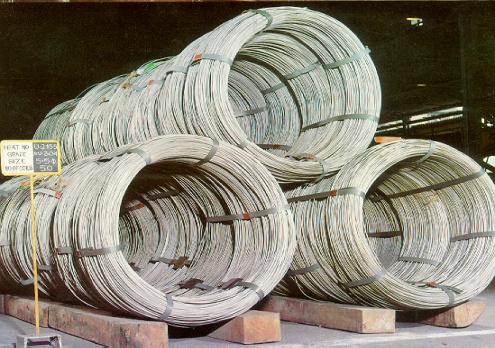 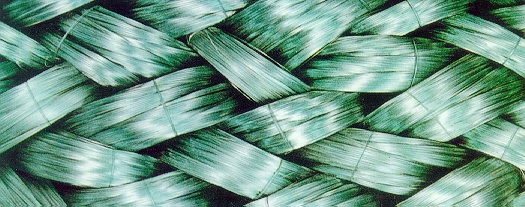 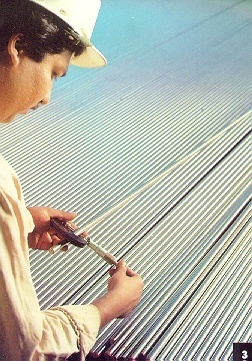 Alloy Steel - Product Profile
Grades:
       More than 400 varieties


 Products:
Bars 
Wire rods 
Wires
Bright bars


 Sizes:       Wide range varying from 3 mm to        250 mm


 Shapes:
Rounds, Squares, Flats, Hexagons, Rectangles and Customized shapes
4
Alloy Steel
Requirements of alloy steels are in small batches ranging from 500 Kgs to 60 MT per grade.

Each Alloy steel grade is tailor-made  as per customer specification, quantity requirements and end application 



It is not a commodity product
5
Leading Alloy Steel Producers
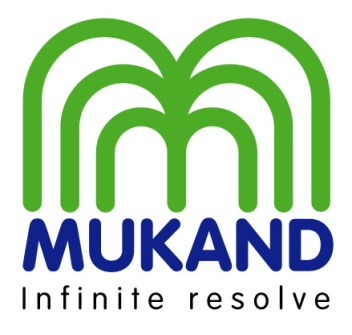 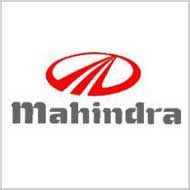 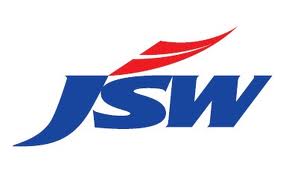 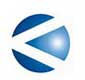 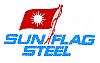 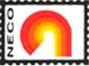 KALYANI
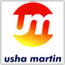 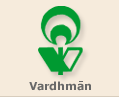 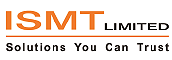 6
Alloy Steel :  Customer Profile
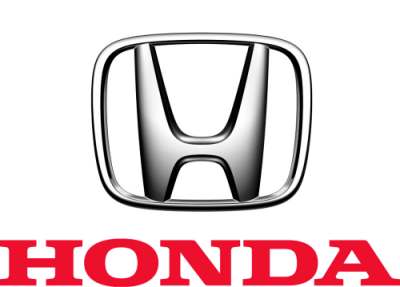 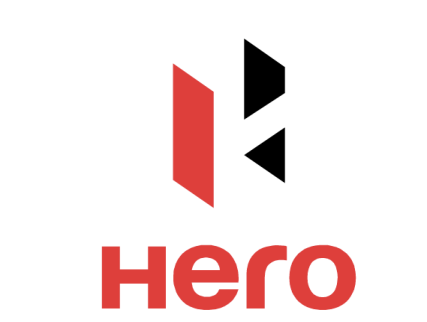 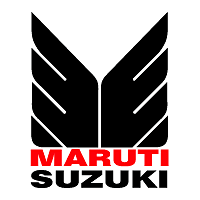 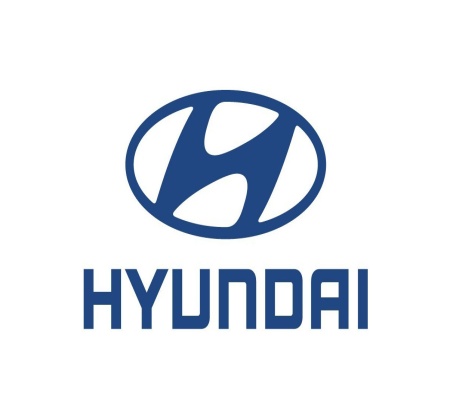 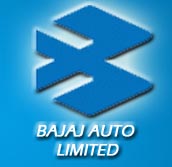 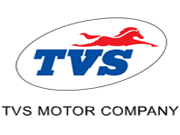 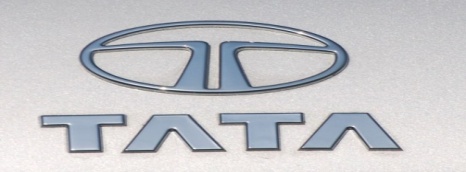 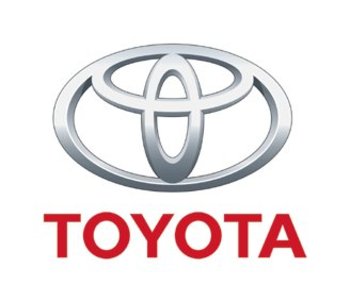 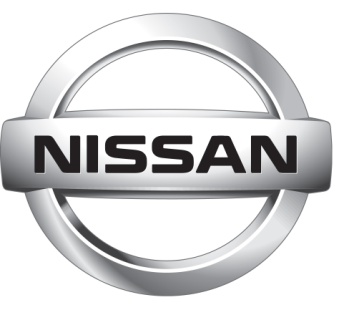 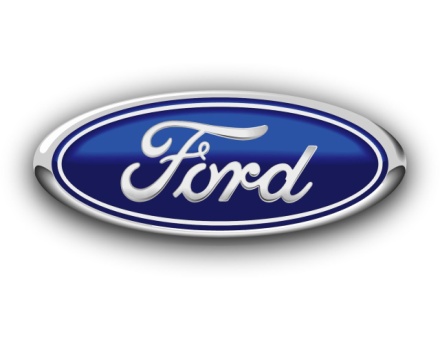 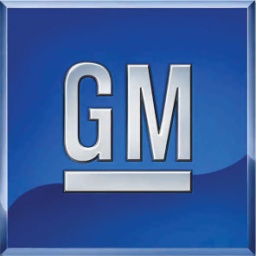 7
Alloy Steel :  Customer Profile
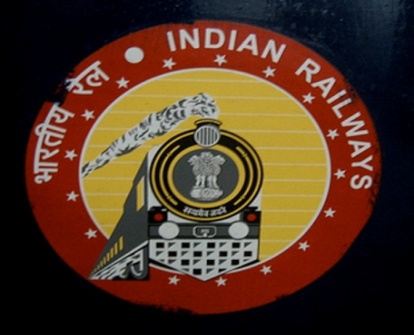 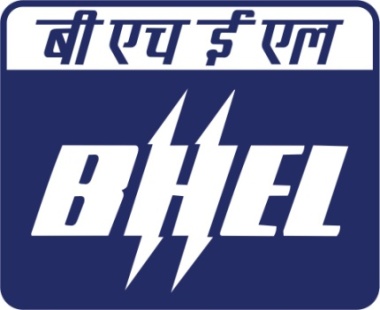 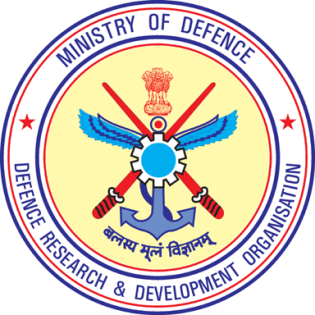 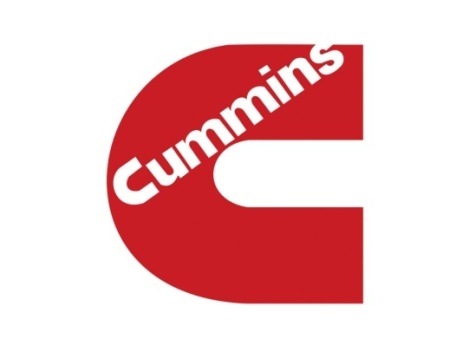 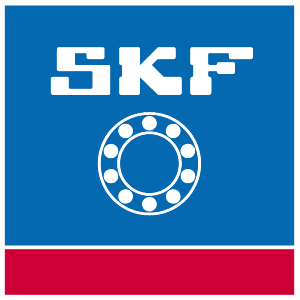 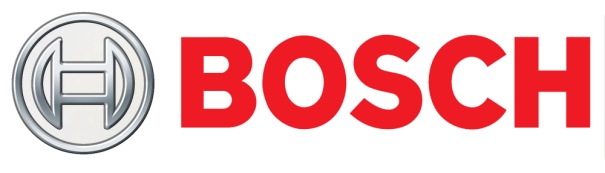 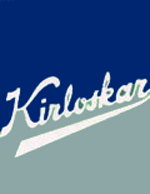 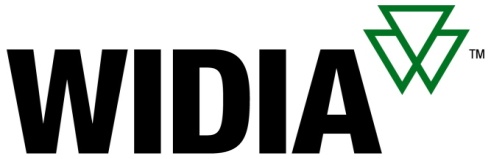 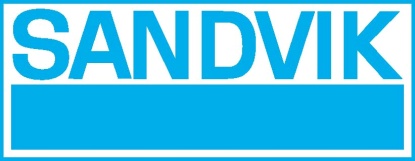 Alloy Steel - End Applications
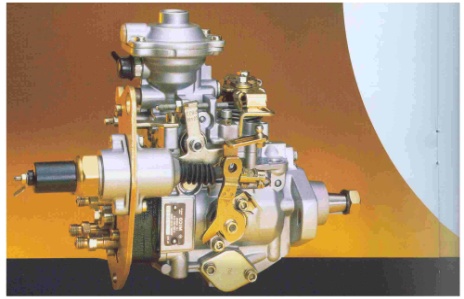 Transmission parts

 Engine components

 Steering components

 High tensile fasteners

 Fuel injection pumps

 Bearings                        

 Braking system

 Suspension parts

 Wind Mill
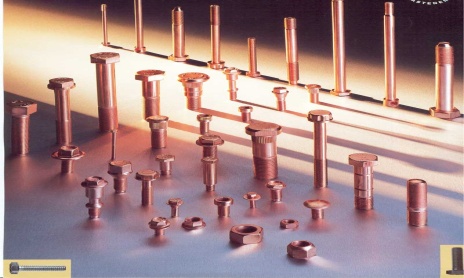 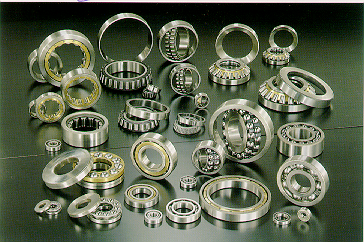 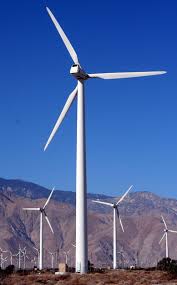 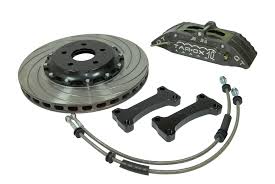 9
Alloy Steel – Current Status
Note: * Industry Estimates
Excludes Stainless Steel Production
Alloy Steel Industry– Growth Potential
The alloy steel demand, which is at 7-8 MT, is likely to double by 2025-26
The production, which is at 6 MT will also double to 12 MT by 2025-26
The capacities are expected to increase from 10 MT to 20 MT by 2025-26
Alloy Steel Producers Association of India
About Us: 

Established in 1968, the Association represents producers of Alloy & Special Steels, including stainless steel, in the country. The Association widely represents the domestic Alloy Steel Industry
ASPA seeks to promote common interests of alloy and special steel manufacturers in India. 

*  ASPA continuously interacts with Government of India’s relevant ministries, mainly Steel, Commerce and Finance on policies and procedures that affect alloy steel industry.

* ASPA interacts periodically with its principal customers organisation such ACMA (Automotive Components Manufacturers of India) and SIAM (Society of Indian Automobile Manufacturers).
Alloy Steel Producers Association of India
ASPA Secretariat Office                                                    
Admin Bldg 1, c/o Mukand Ltd
Thane Belapur Road, 
PO Kalwe, 
Dist. Thane 400605
Maharashtra – India
Tel: 91-22-21727359 
Fax: 022-25348179
 Email: aspaindia1@gmail.com

ASPA Delhi Office
D-307 Defense Colony, 
New Delhi-24
Tel: 011-49070548 Ext 511
Contact Us: 

Suketu V Shah
Chairman   
            
ASPA Registered Office

Alloy Steel Producers Association of India
Bajaj Bhavan, 3rd Floor, Nariman Point,
Mumbai 400021 – Maharashtra – India
Tel: 022-61216666 
 
www.aspaofindia.weebly.com